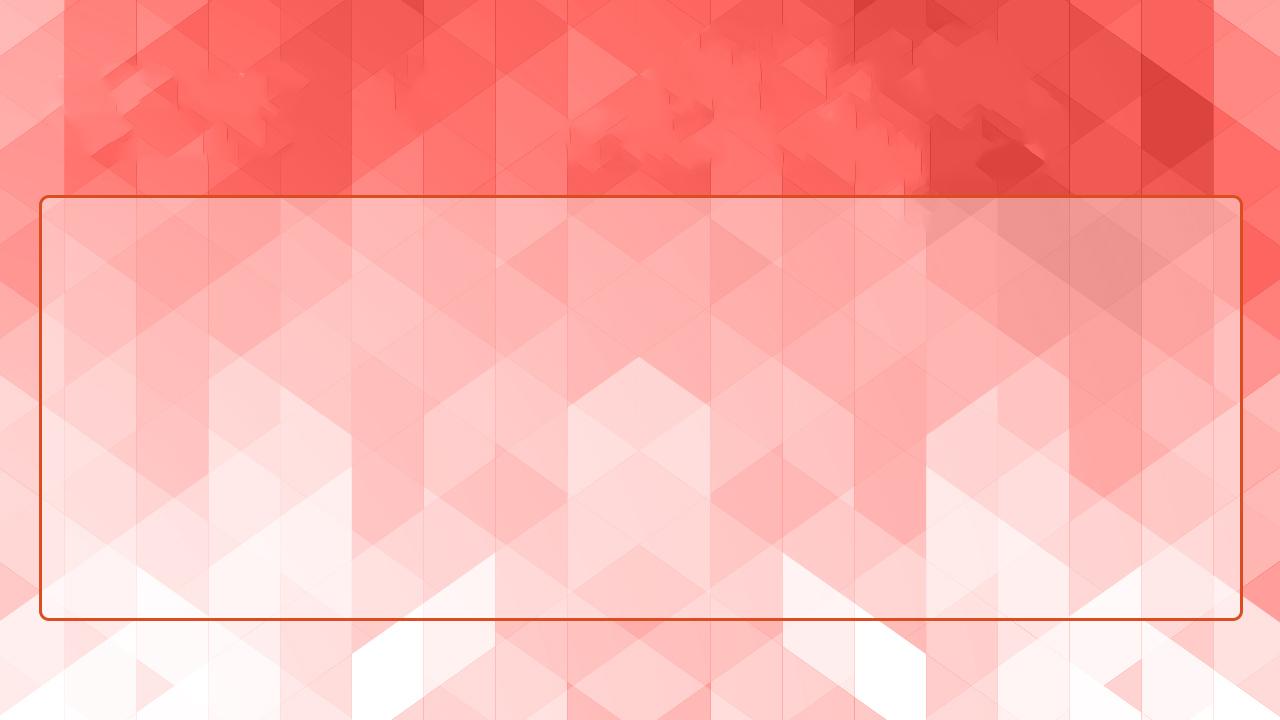 Coordenadoria de Suprimentos e LogísticaCSLog
Equipe:
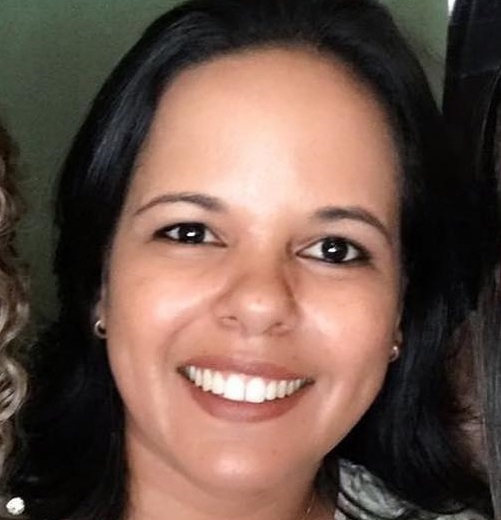 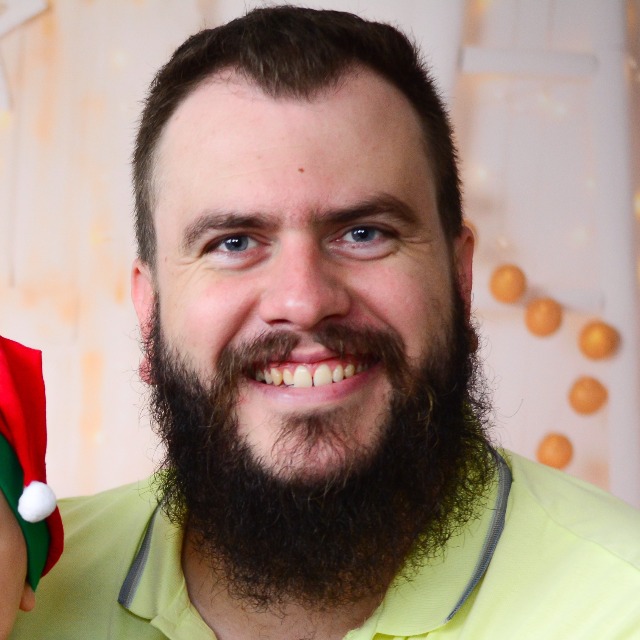 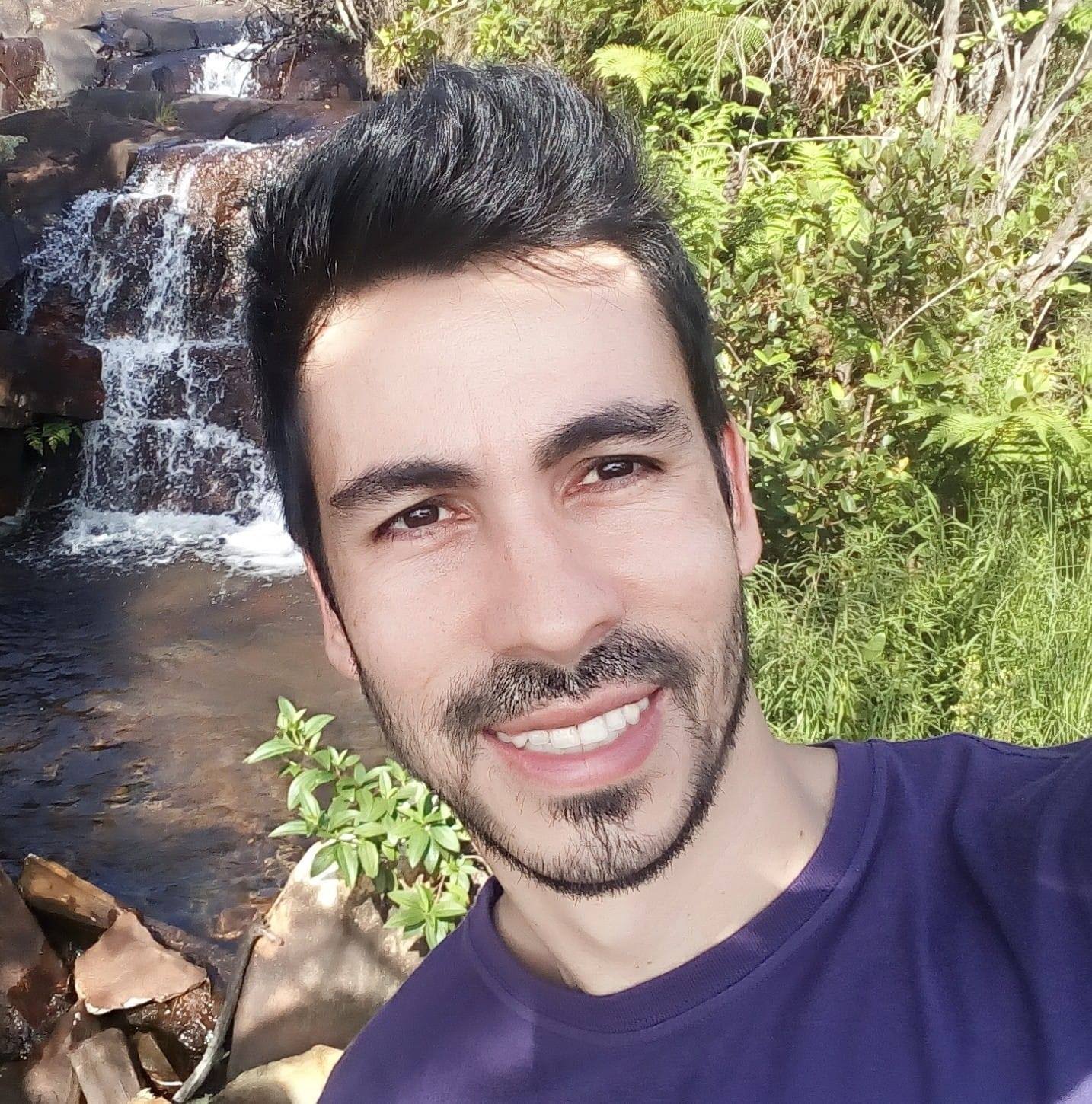 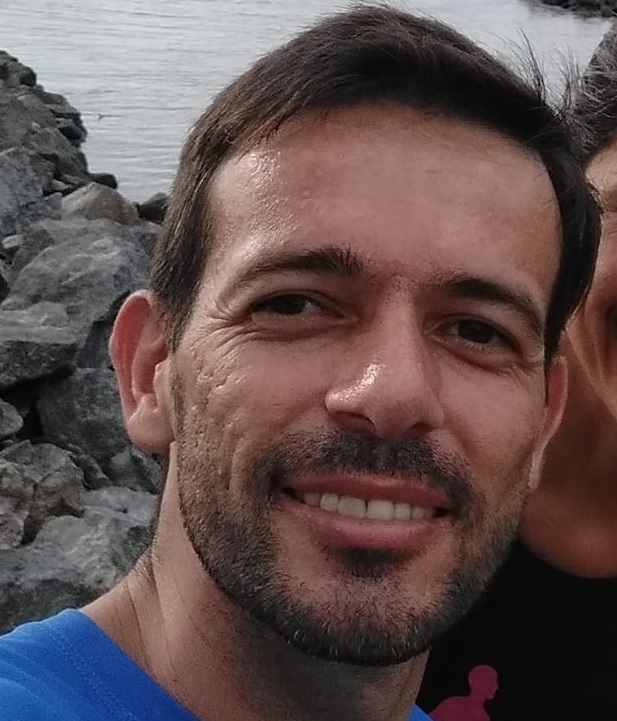 FábioCampus São Carlos
MarcioCampus São Carlos
AlexCampus Lagoa do Sino
SimoneCampus São Carlos
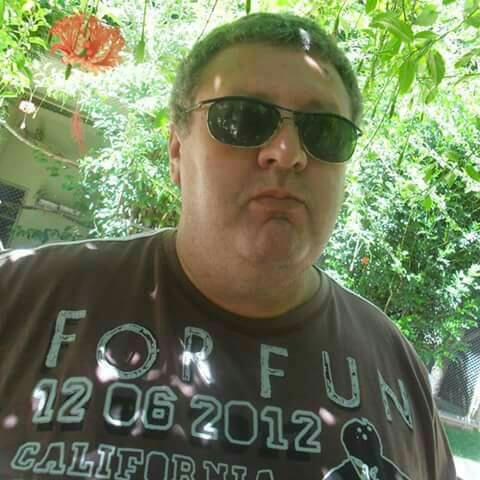 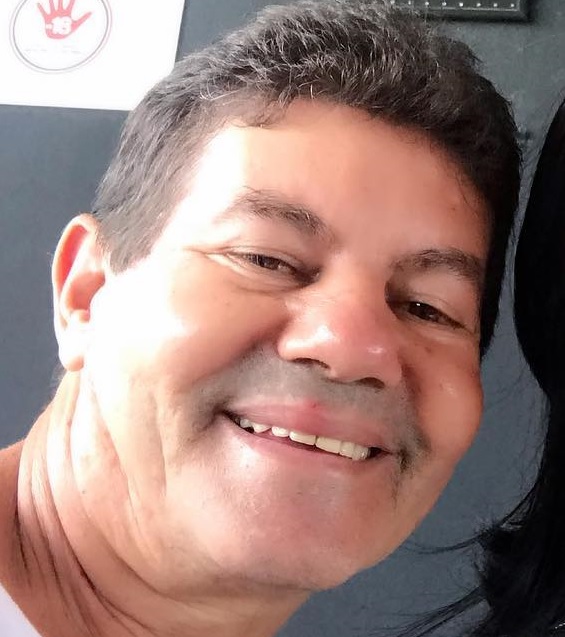 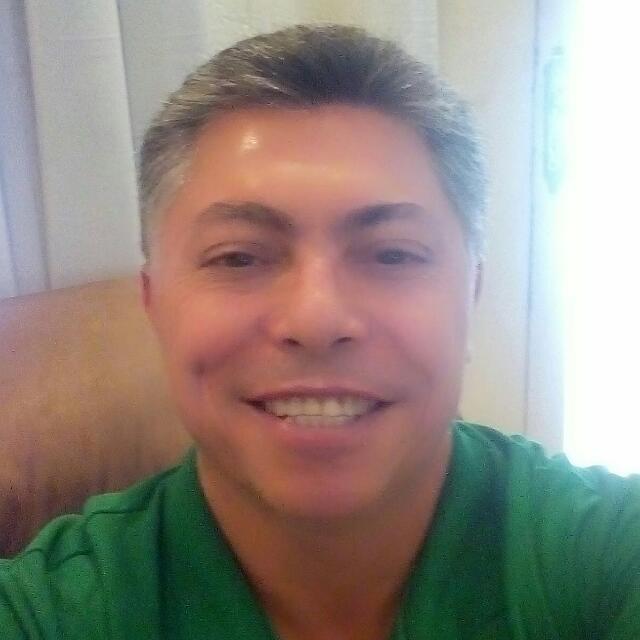 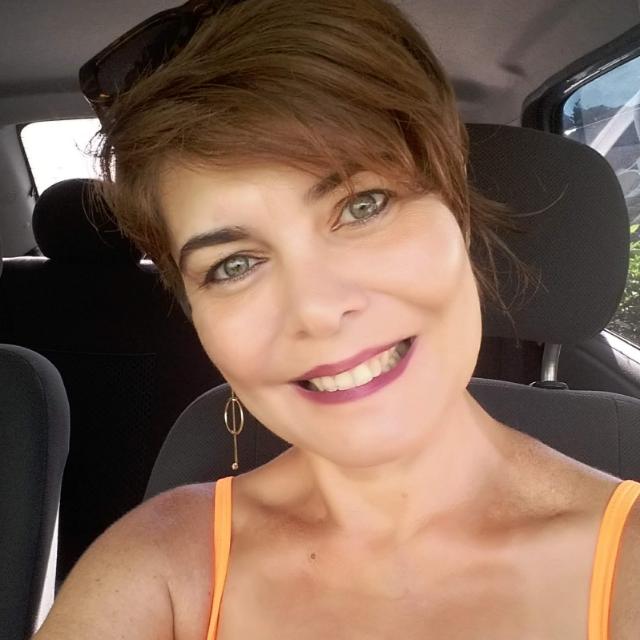 MarcosCampus Sorocaba
NádiaCampus Araras
EdsonCampus São Carlos
VladimirCampus Sorocaba
Diagnóstico situacional da Unidade - desafios e possíveis soluções
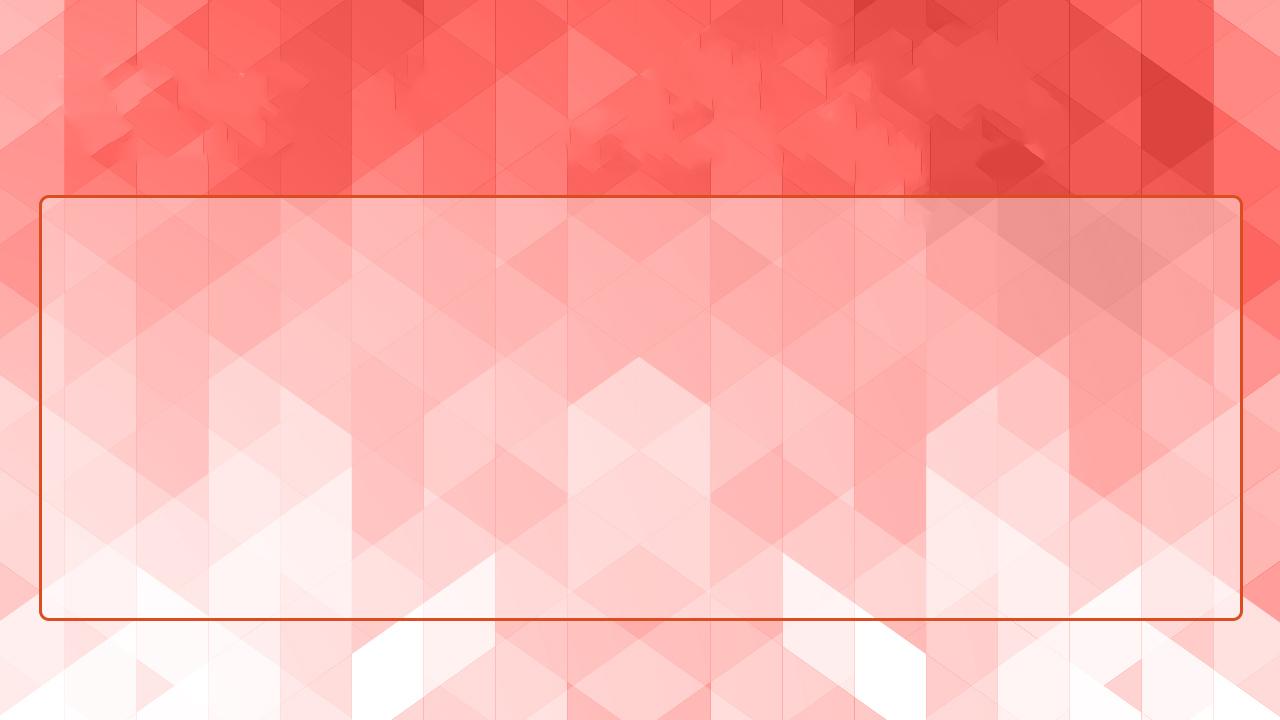 Sorocaba
Atuação Institucional
Atuação Inter-redes ProAd
Atuação Multicampi
Araras
Patrimônio
Finanças
Bens Permanentes
Notas Fiscais
HU
IFSP
Reitoria
Compras
Orçamento
Pregões e Aquisições
Empenhos
ProAd CSLog
Centros
Pró-Reitorias
Departamentos
Contratos
Contabilidade
Atas e Contratos
Fechamento de Estoque
São Carlos
CSLog
Nutrição
CoPAC
Agricultura Familiar
Planejamento e PAC
Secretarias
PUs
Lagoa do Sino
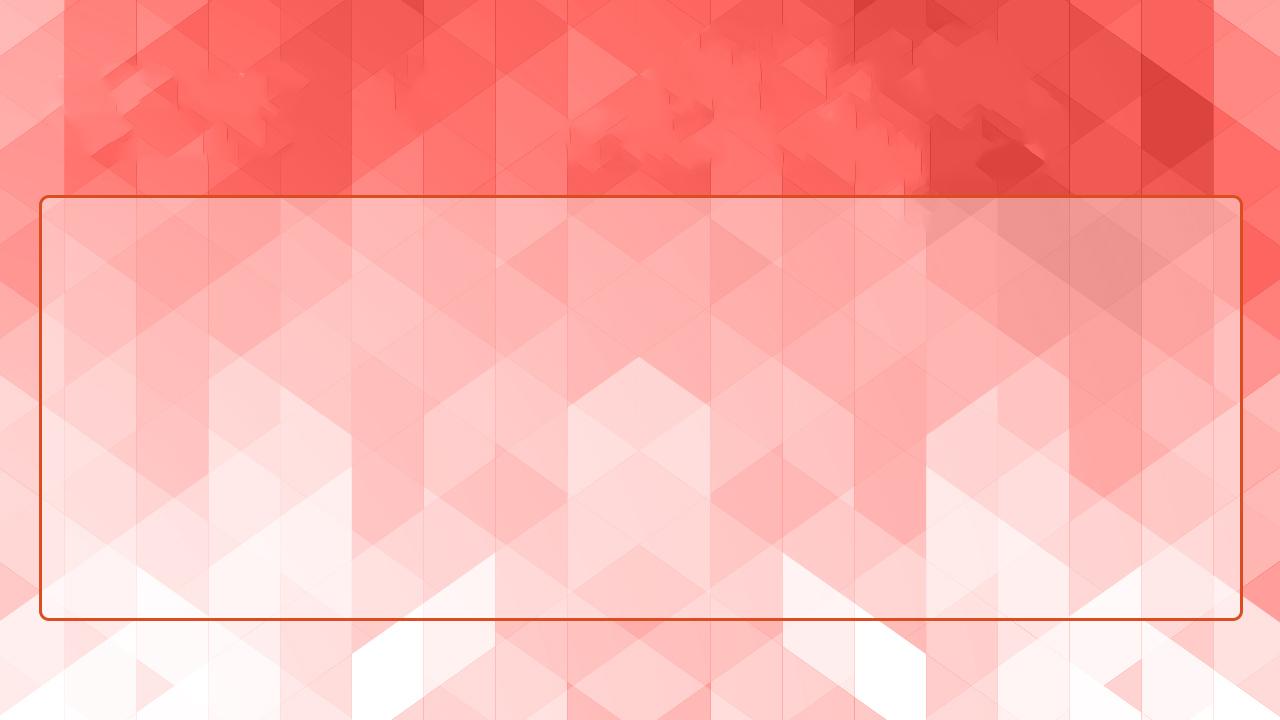 Principais ações realizadas nos últimos 6 meses
Atendimento de Requisições
Aquisição e Distribuição de Materiais ENPE
Distribuição de EPIs para estágios de saúde
Novas Atas de EPIs de Saúde
Atuação da Rede Suprimentos nos Grupos de Trabalho da CoPAC
Revisão e cadastro de itens no SAGUI – Módulo Almoxarifado
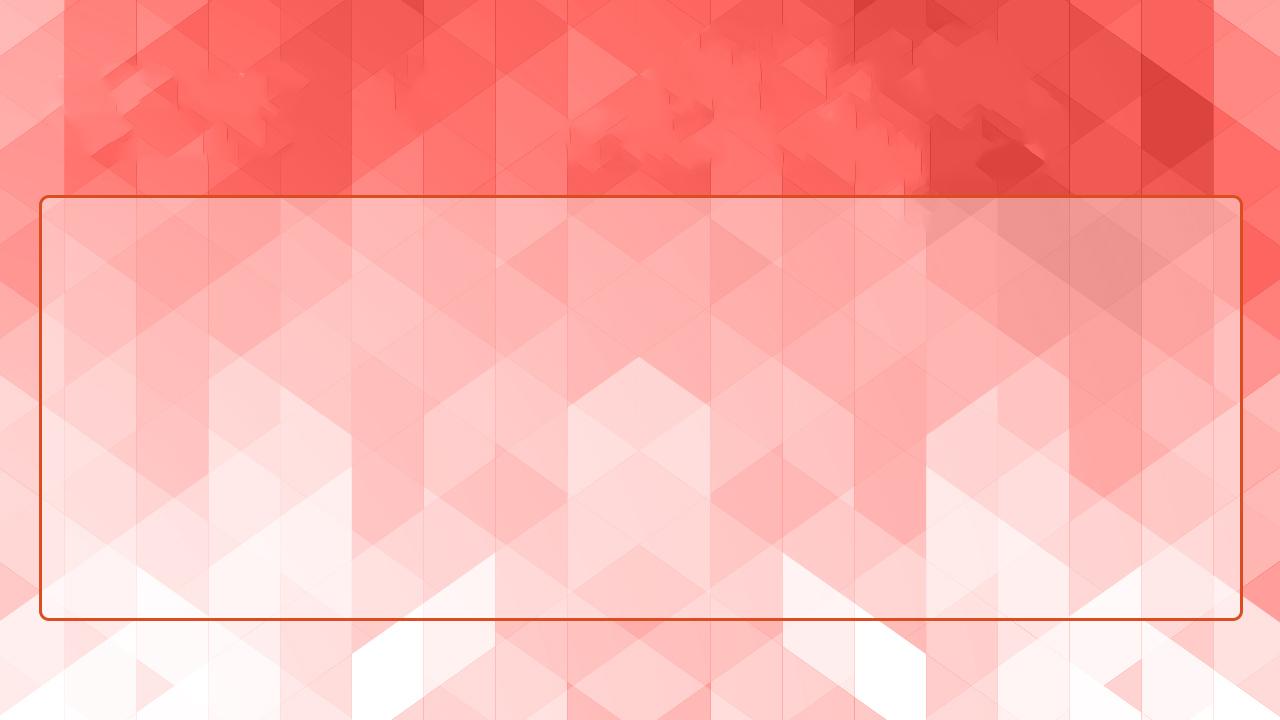 Planejamento para os próximos 6 meses
Aquisição de testes rápidos de COVID
Nova Contratação de Terceirizados (CSLog / CPat)
Novas atas de materiais de uso comum
Atuação no planejamento de atividades presenciais
Gestão e distribuição de EPIs de Saúde
Início da utilização do Almoxarifado Virtual
Gestão e atualização do sistema SAGUI Suprimentos
Implantação do sistema SIADS – Módulo Estoque
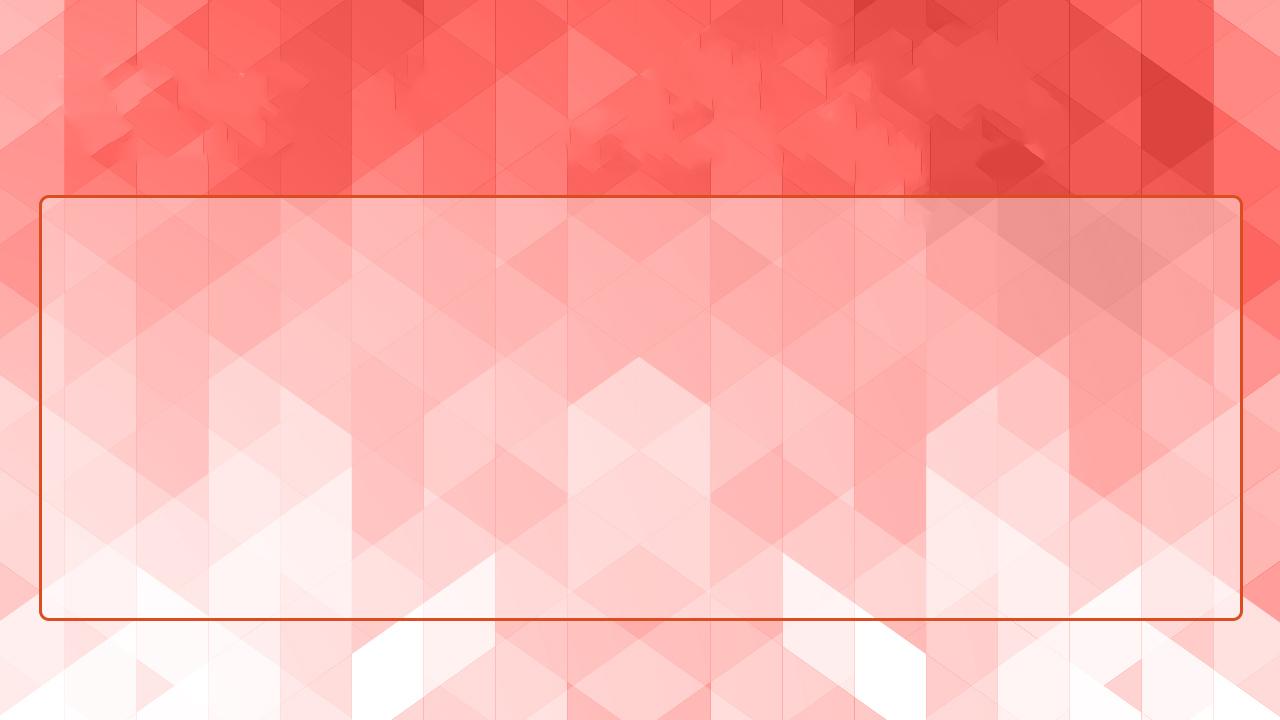 Proposta de readequação da Coordenadoria e Equipe
Vice Coordenadoria de Logística
Coordenadoria de Suprimentos e Logística
Atividades Multicampi
-
Estoques Integrados
Vice Coordenadoria de Suprimentos